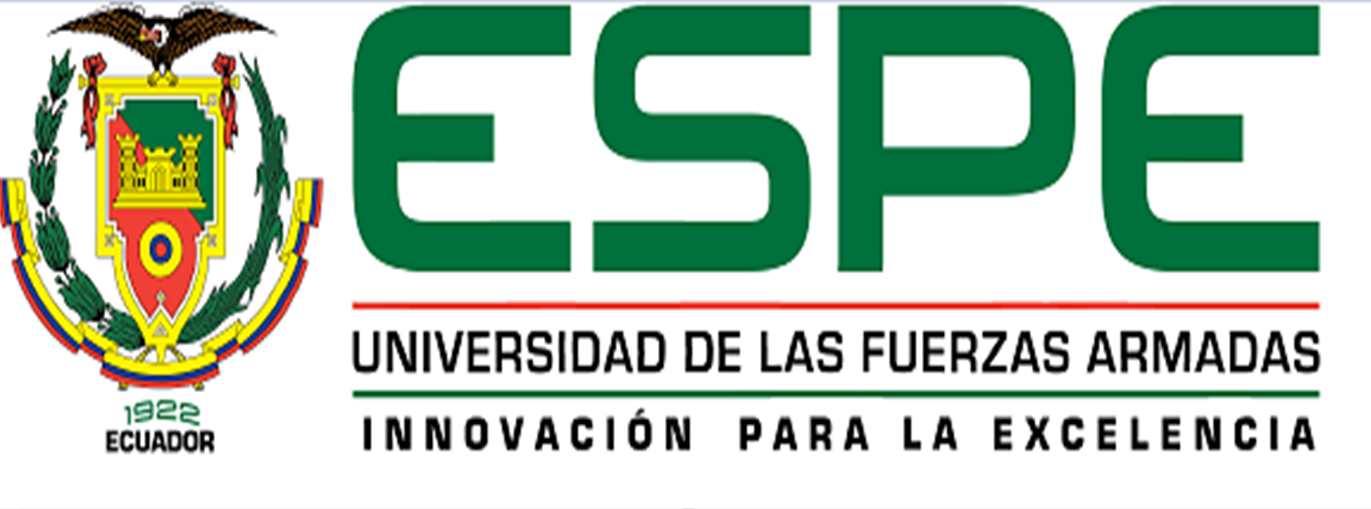 TEORÍAS DE CLÚSTER, CASO FABRICACIÓN YOGUR DE QUINUA EN LA ASOCIACIÓN DE PRODUCTORES AGRÍCOLAS SAN ANTONIO DE VALENCIA, MACHACHI-ECUADOR, CON FINES DE EXPORTACIÓN
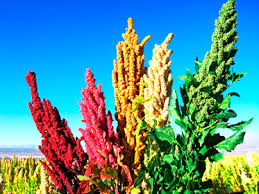 JESSICA MEDINA LAMAR

SANGOLQUÍ-ECUADOR 2017
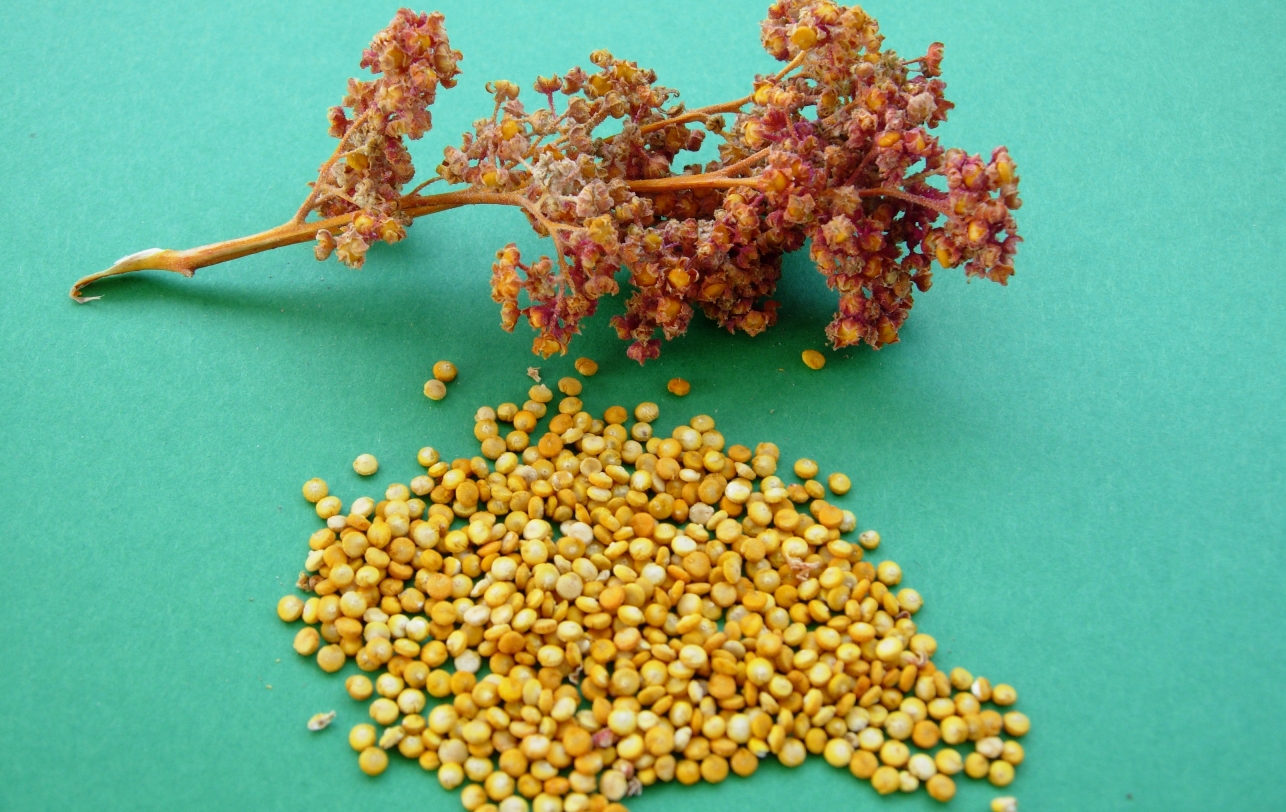 “La quinua, es el único alimento vegetal que posee todos los aminoácidos esenciales, oligoelementos y vitaminas y no contiene gluten. Los aminoácidos esenciales se encuentran en el núcleo del grano, a diferencia de otros cereales que los tienen en el exosperma o cáscara, como el arroz o trigo”
FAO, 2014
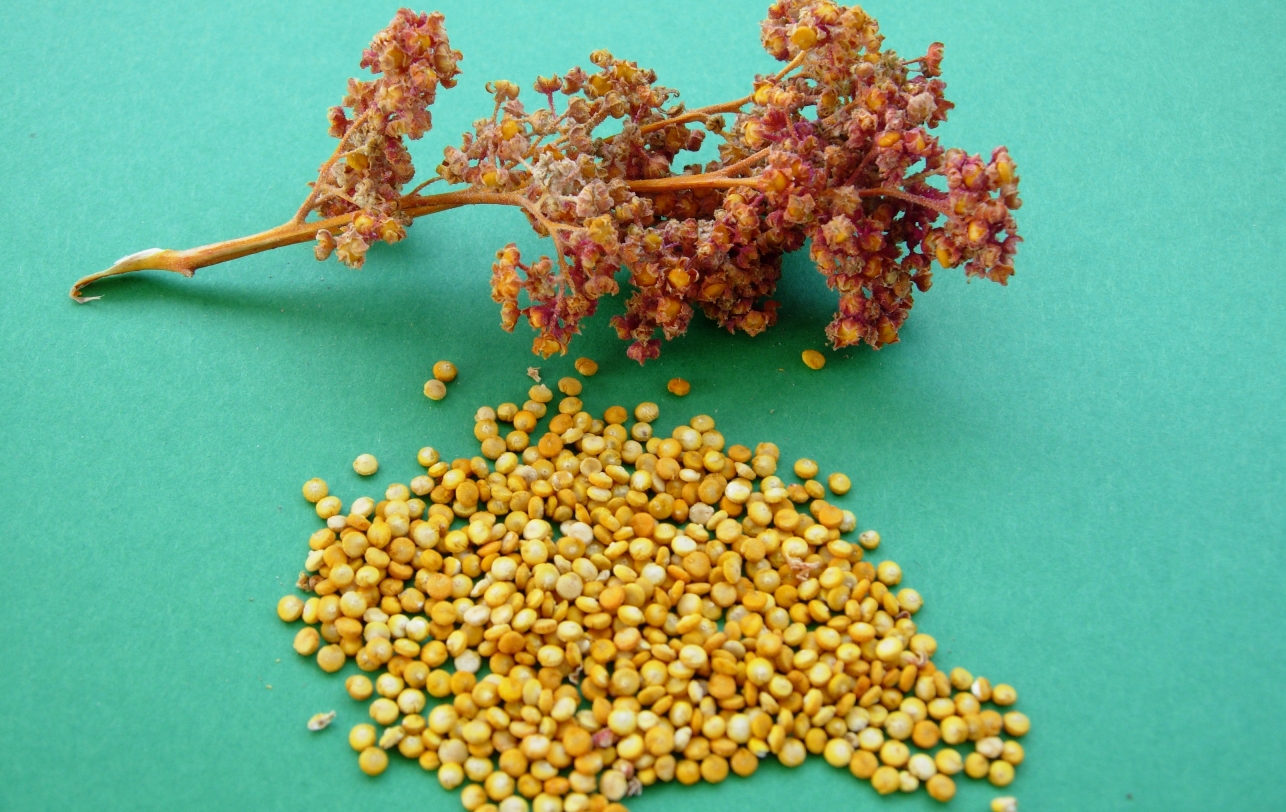 INTRODUCCIÓN
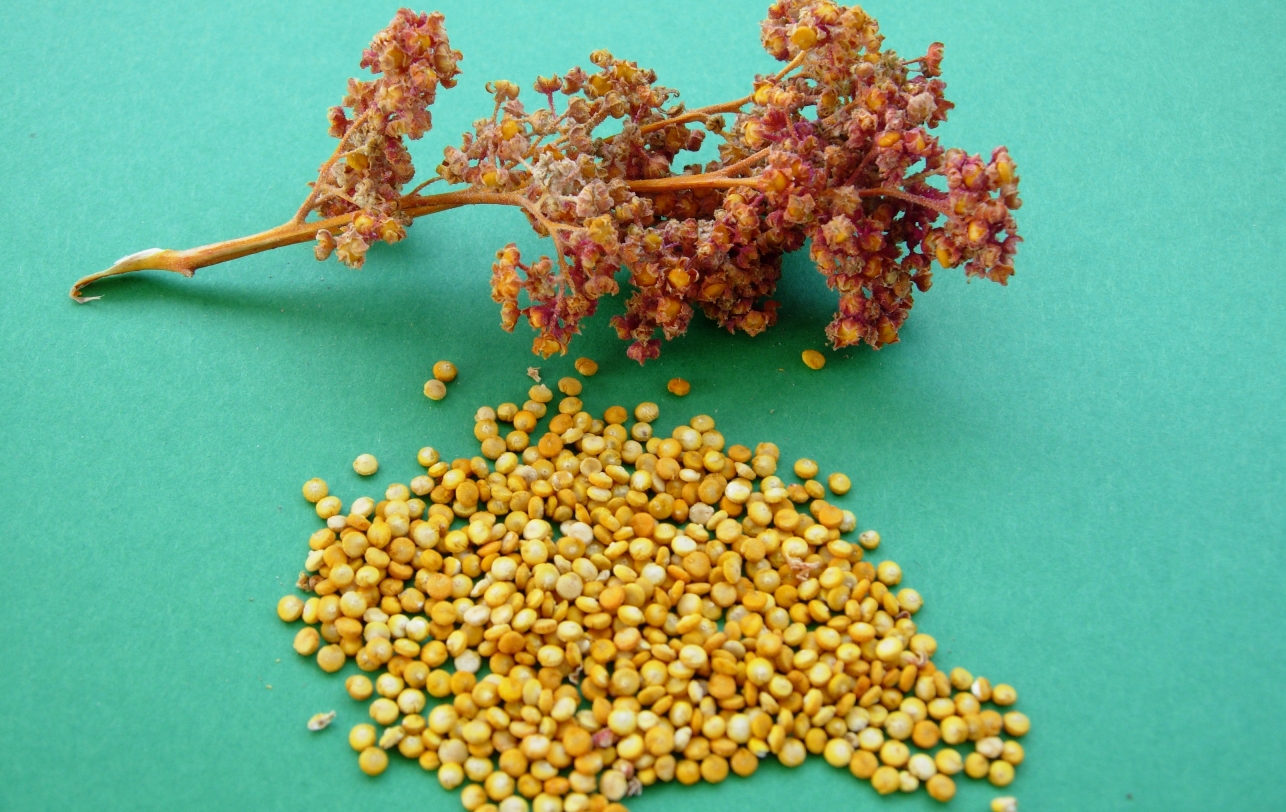 OBJETIVOS
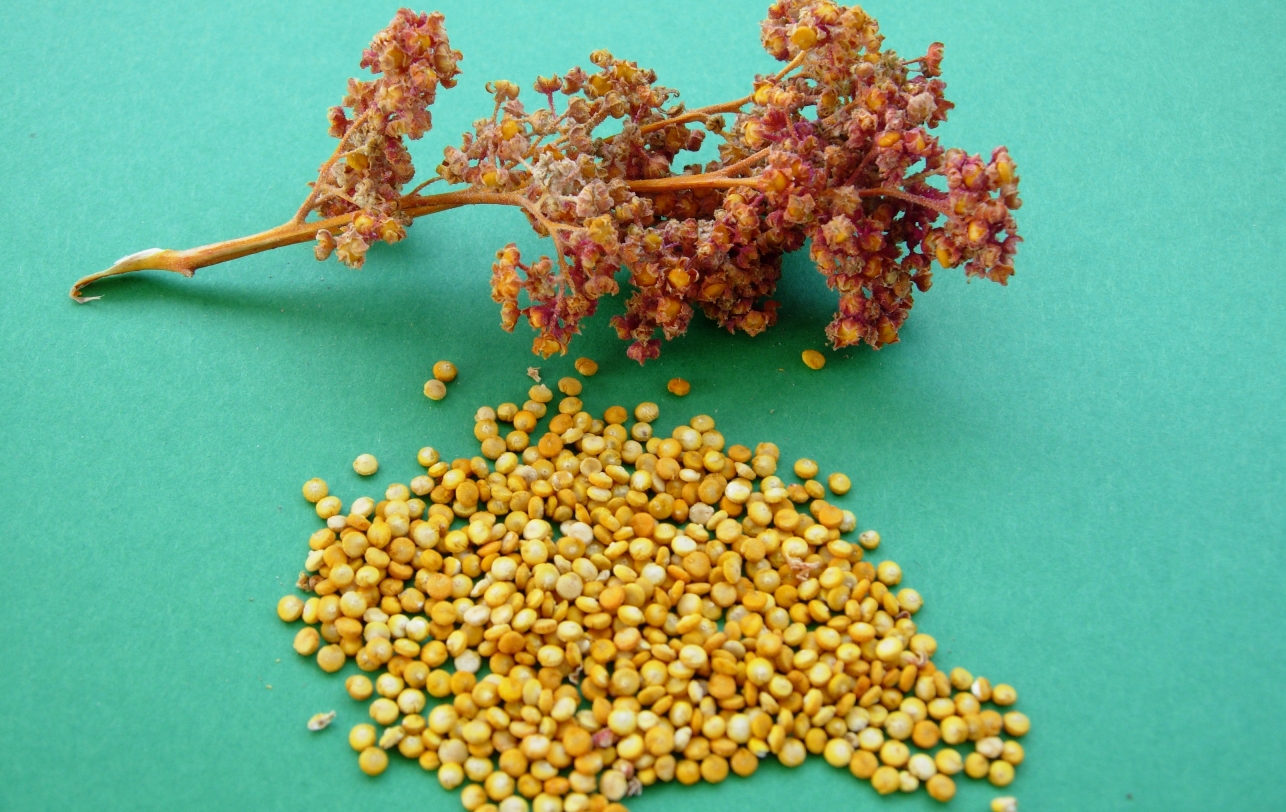 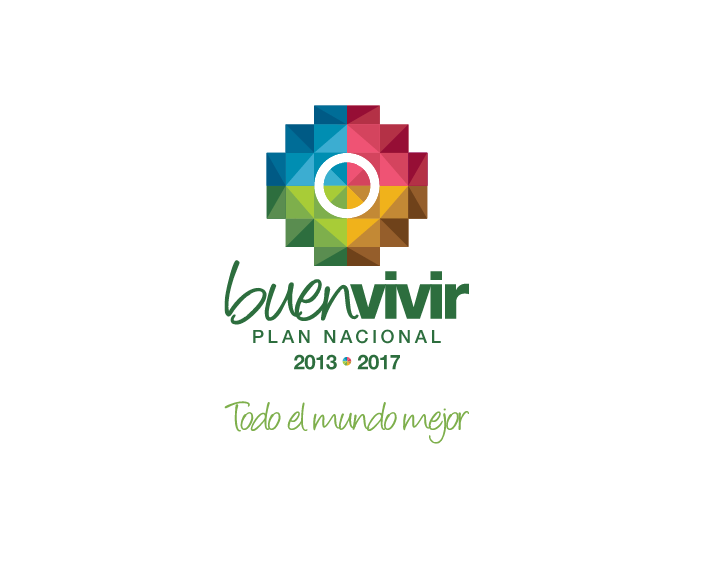 POLITÍCAS PÚBLICAS
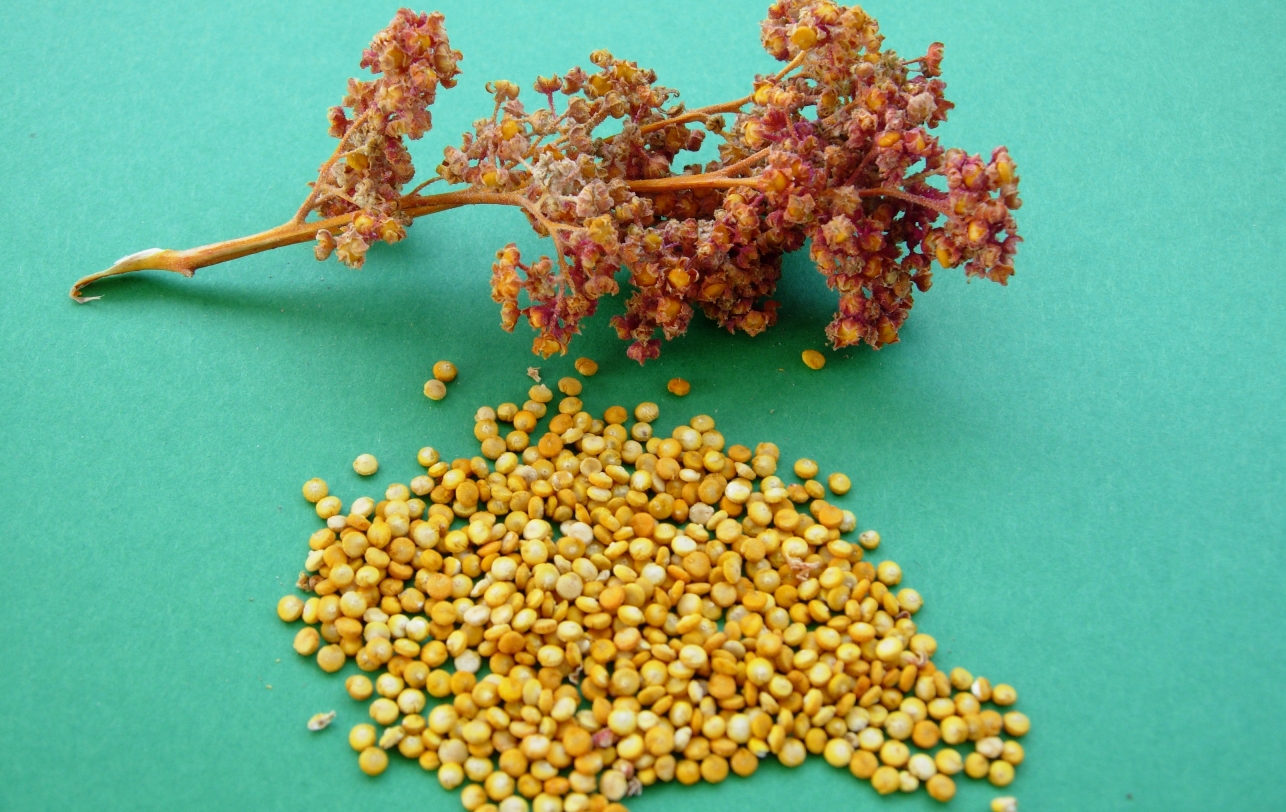 TEORÍAS DEL COMERCIO INTERNACIONAL
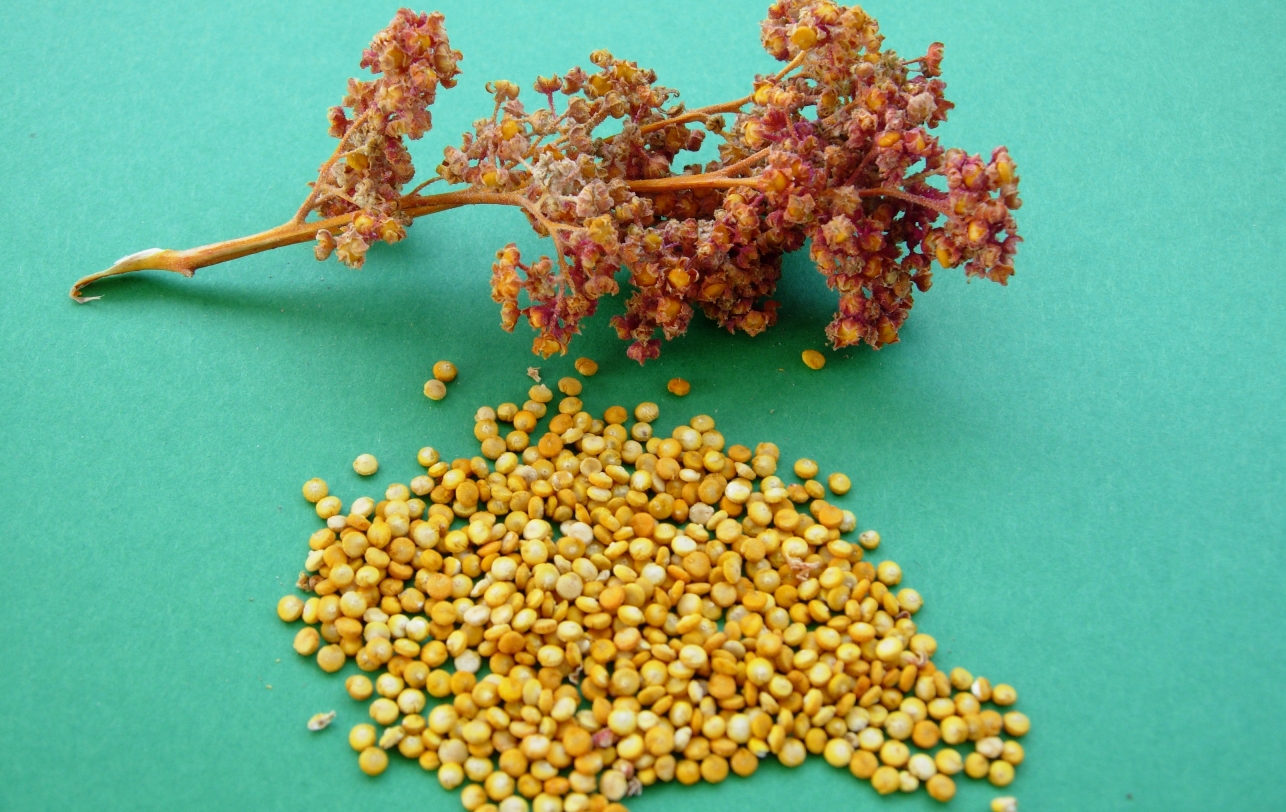 “Las empresas 

mejoran su
 competitividad

al 

establecerse 

en Clústers de 

empresas 

competitivas”


Porter, 1990
TEORÍA DE LA VENTAJA COMPETITIVA
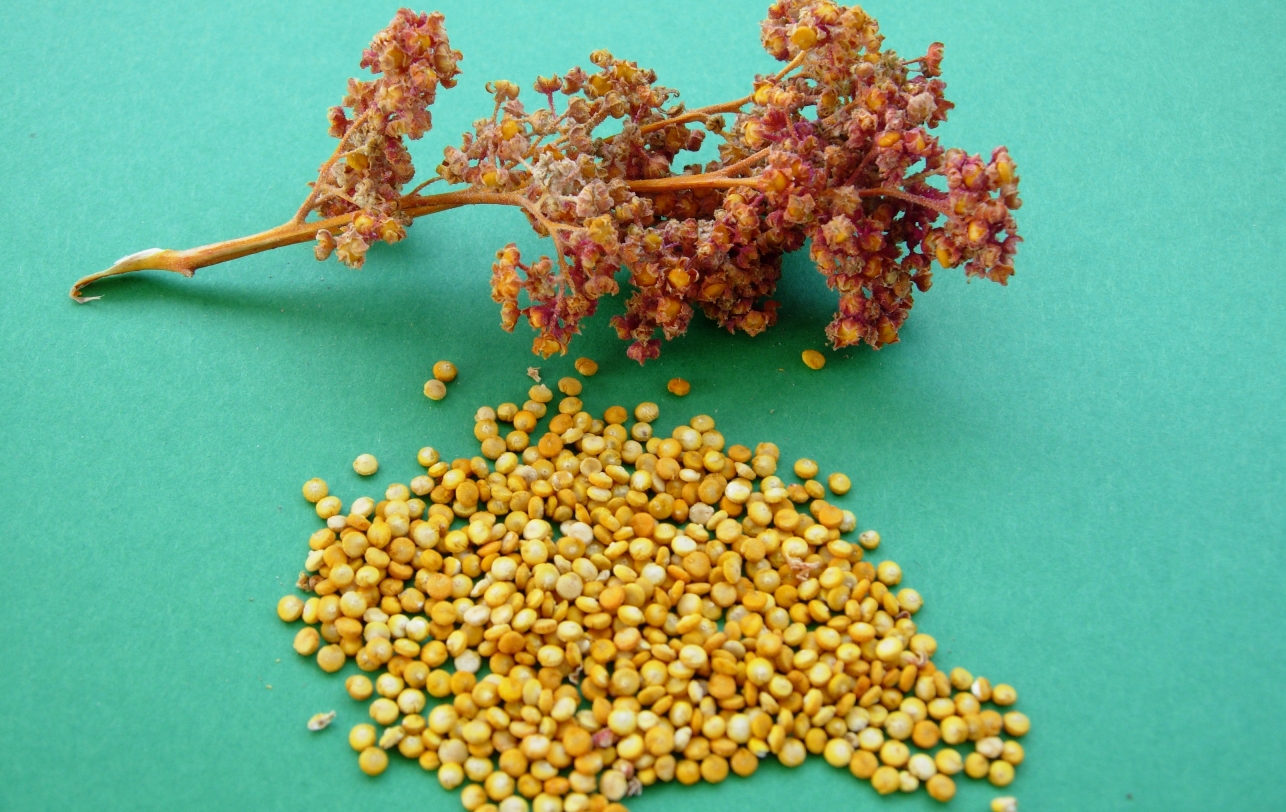 T
E
O
R
Í
A

DE

I
N
N
O
V
A
C
I
Ó
N
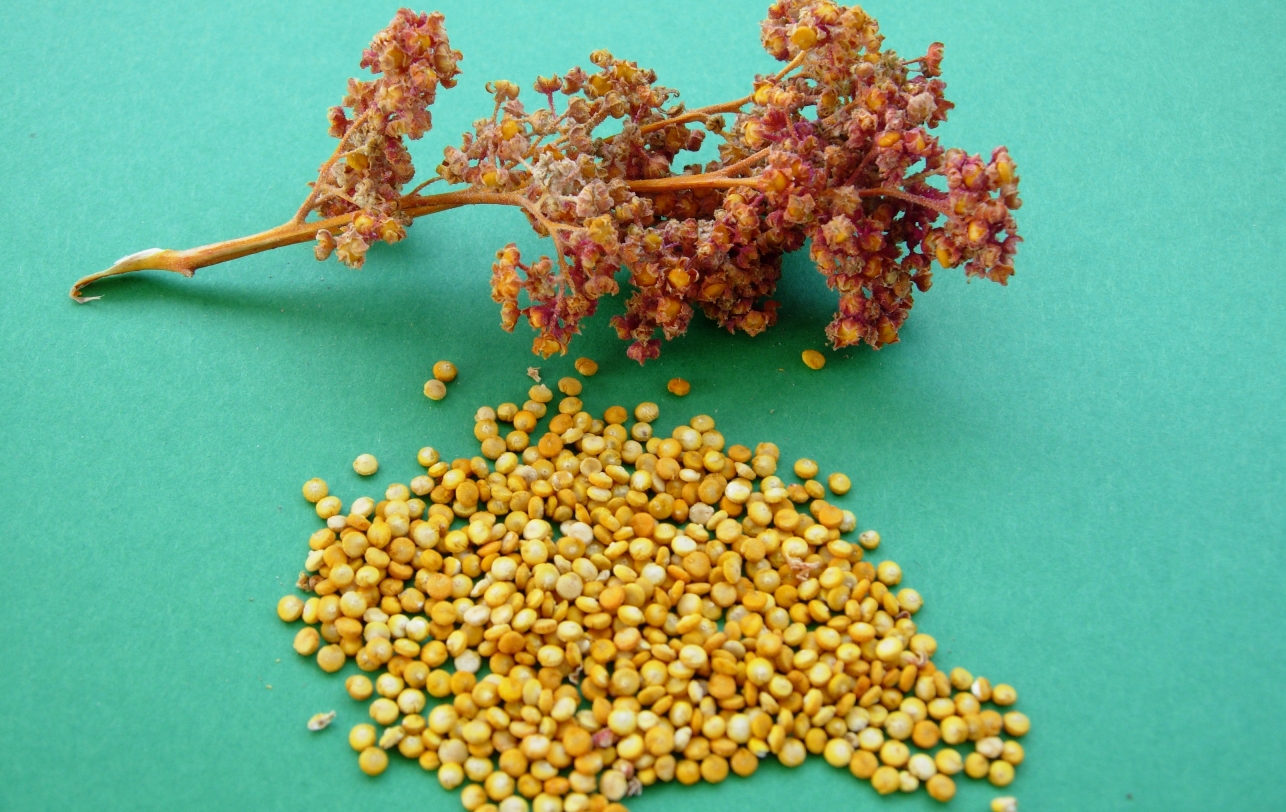 CARACTERÍSTICAS DE LA QUINUA
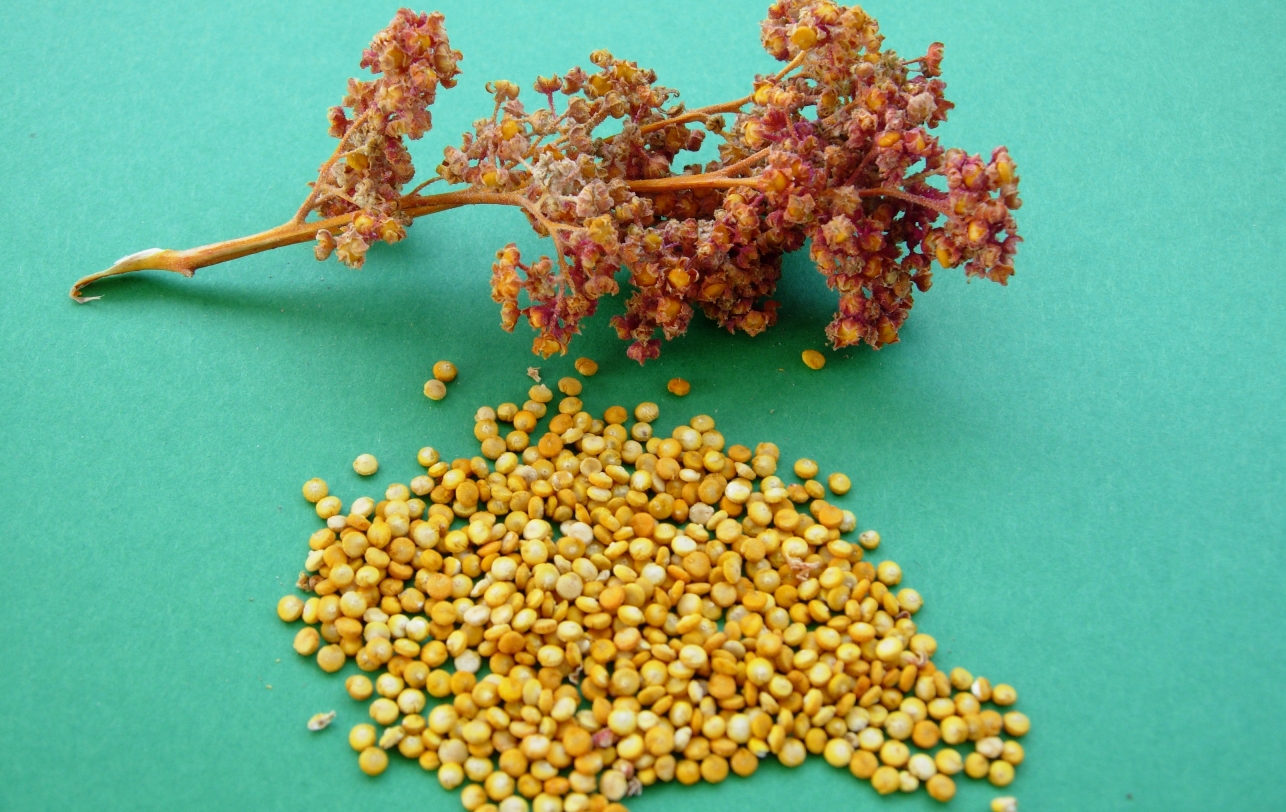 HECTÁREAS DE QUINUA EN LA PROVINCIA DE PICHINCHA
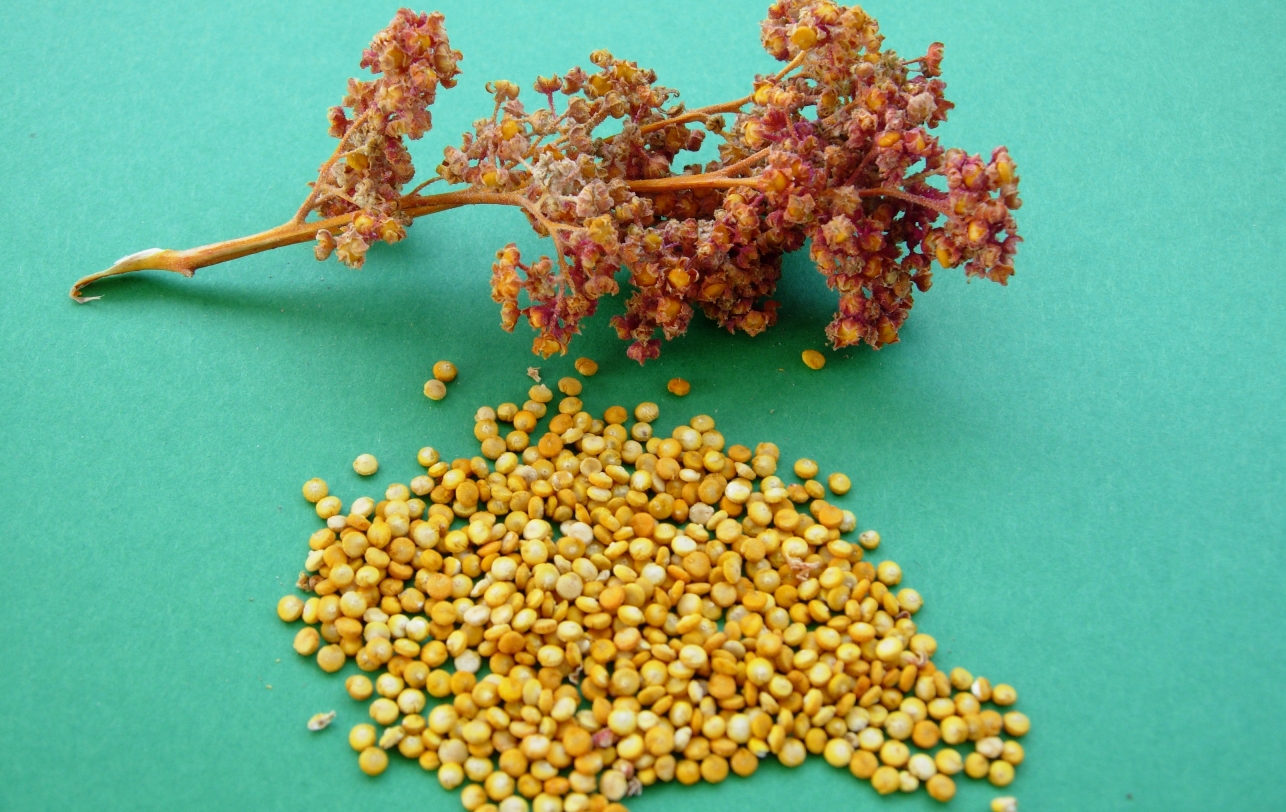 HECTÁREAS DE QUINUA EN EL CANTÓN MEJÍA
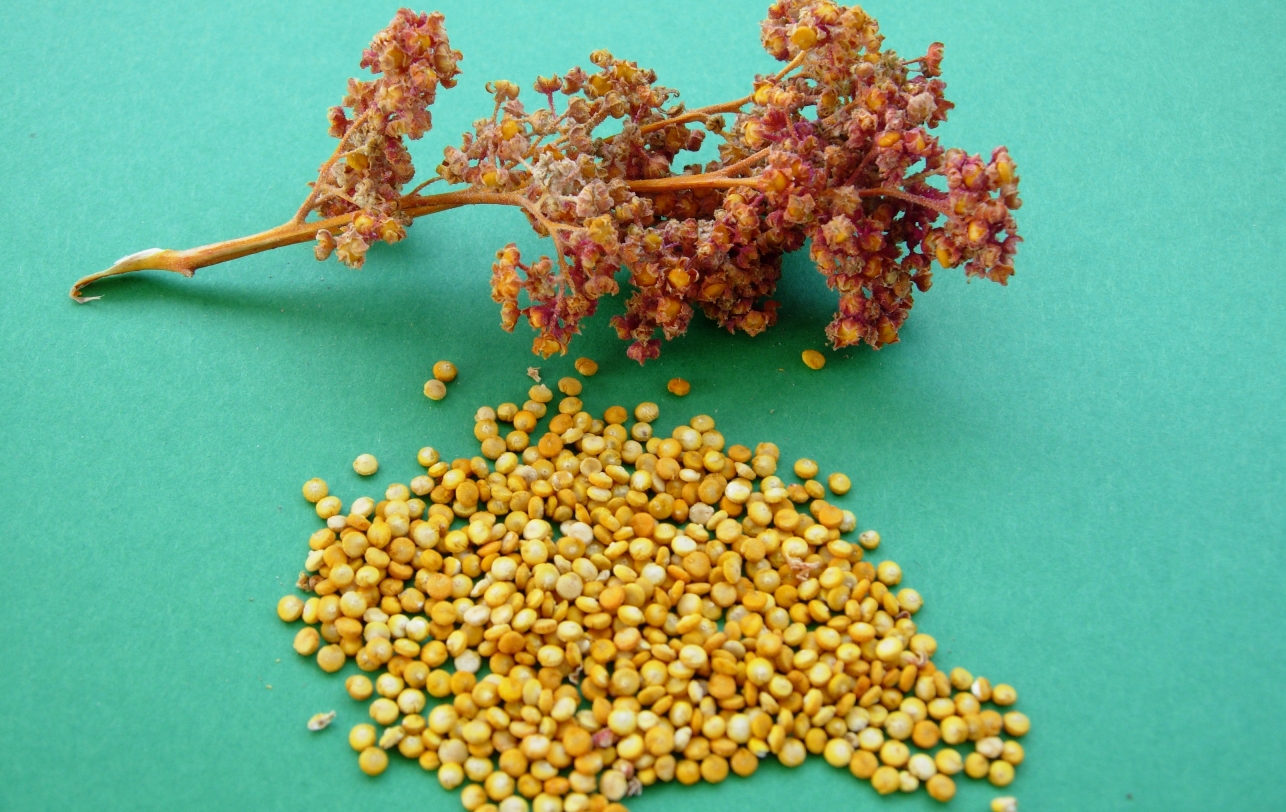 METODOLOGÍA
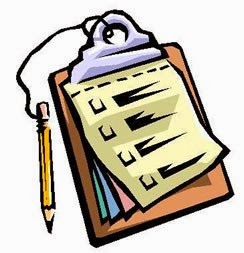 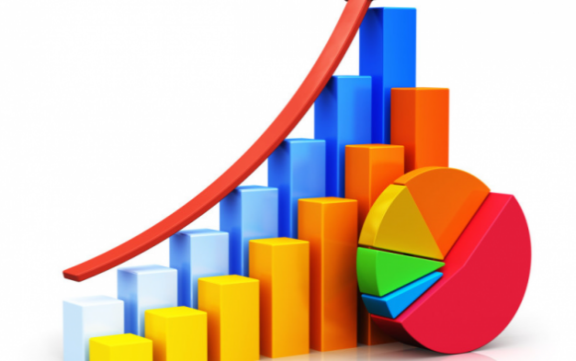 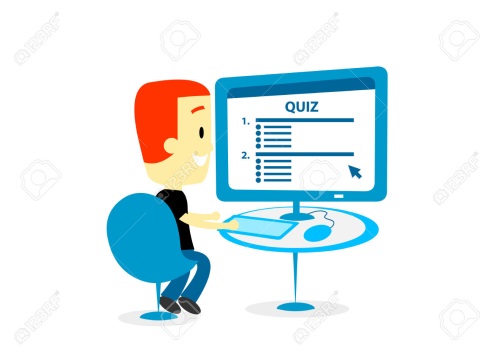 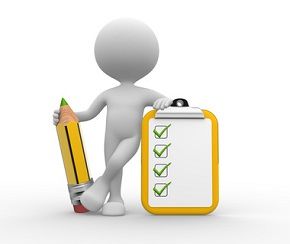 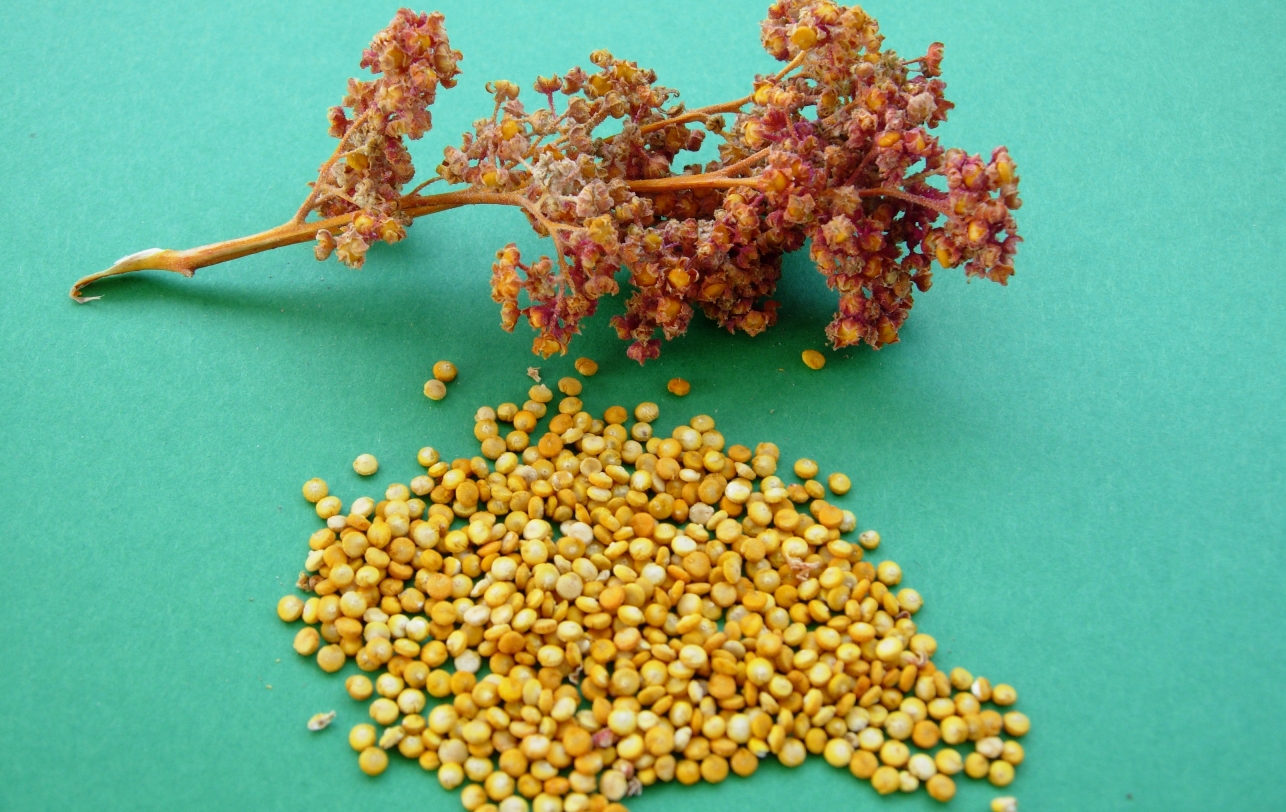 LA QUINUA EN EL COMERCIO EXTERIOR
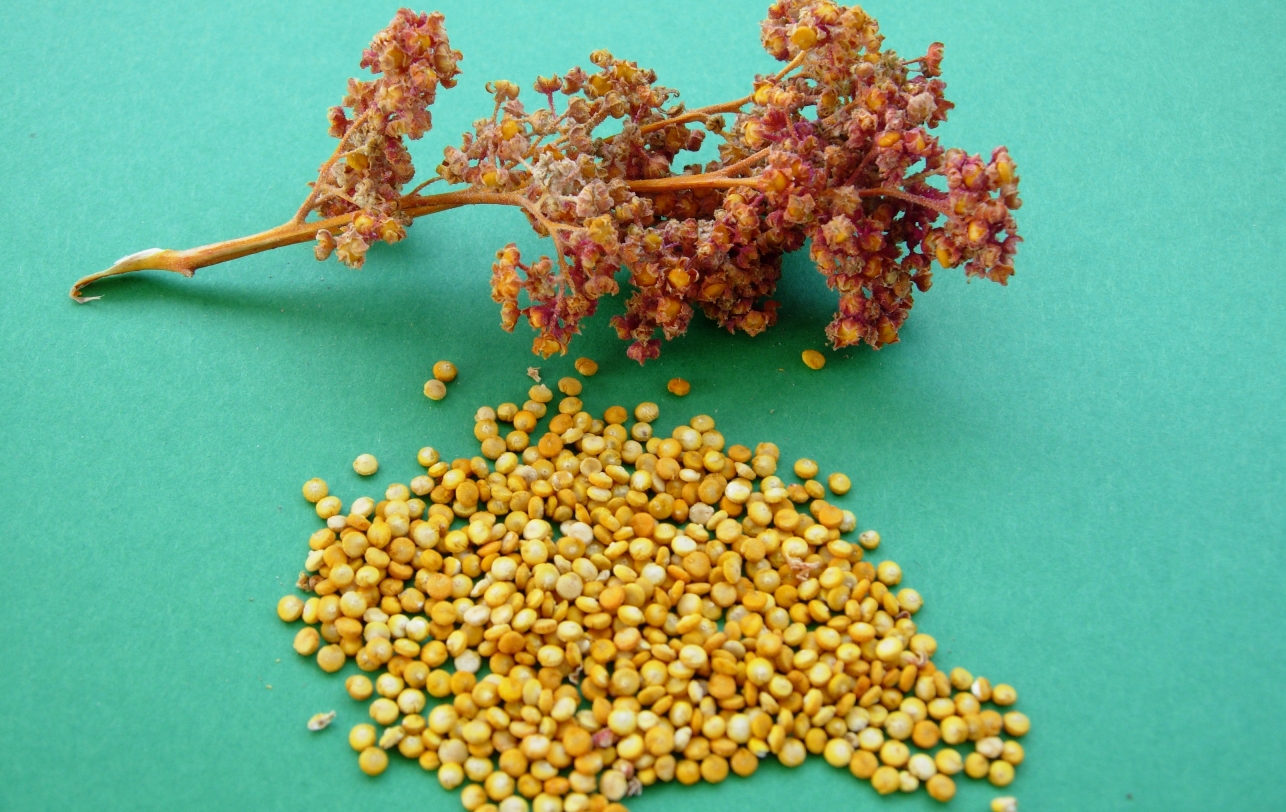 IMPORTACIONES DE QUINUA EN GRANO
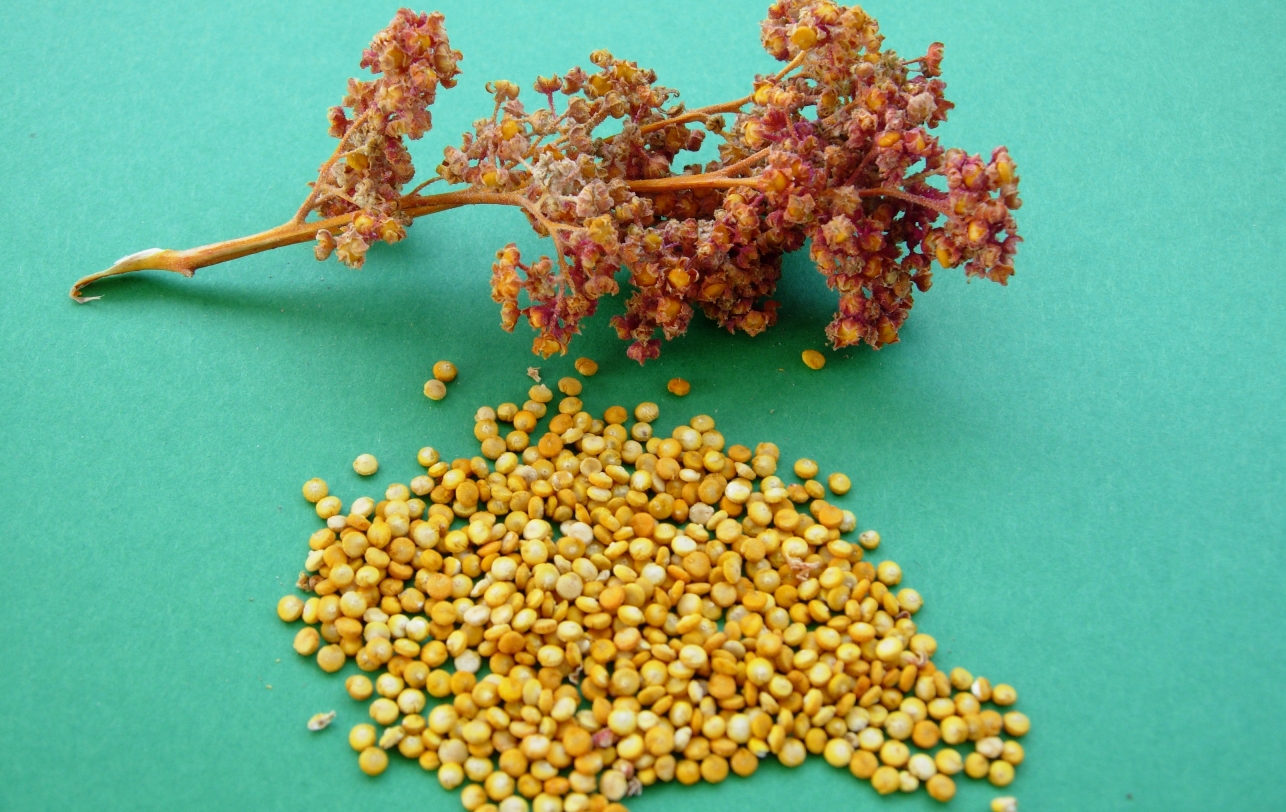 IMPORTADORES DE QUINUA EN GRANO
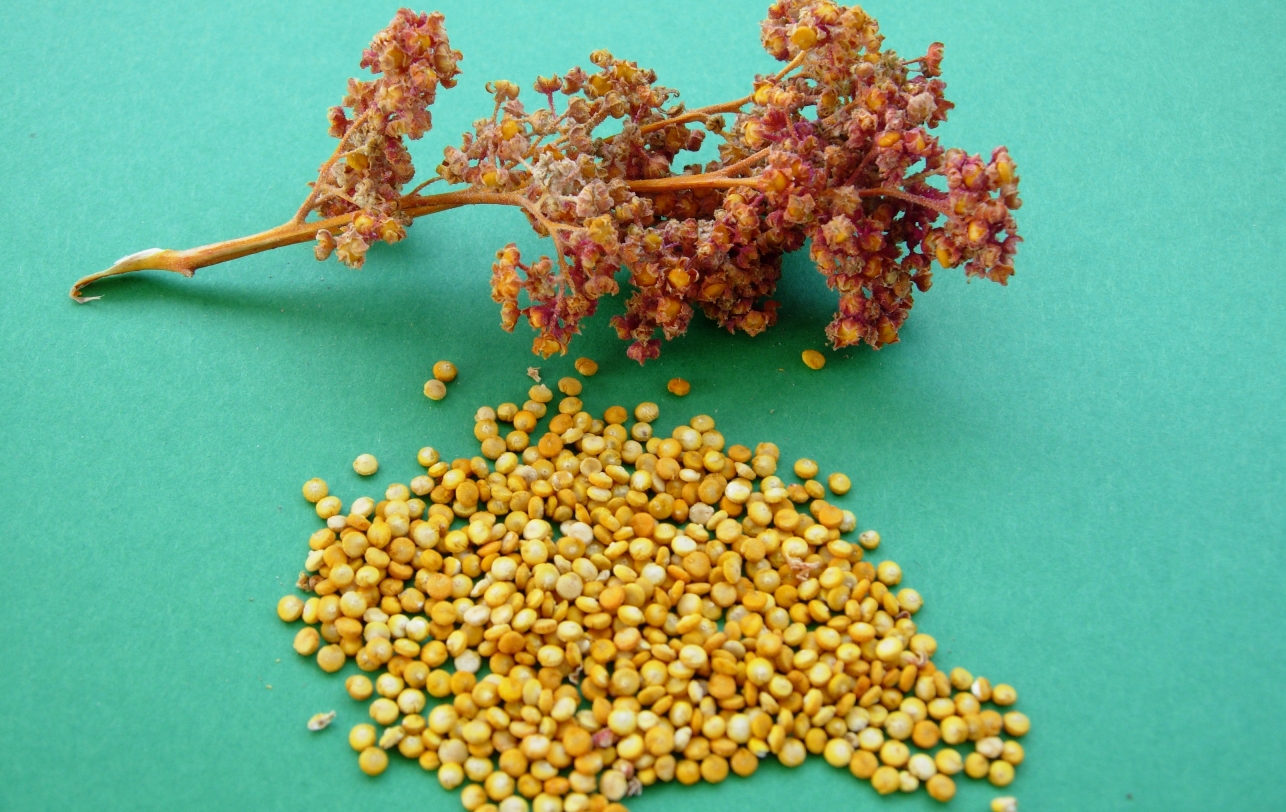 EXPORTACIONES DE QUINUA EN GRANO
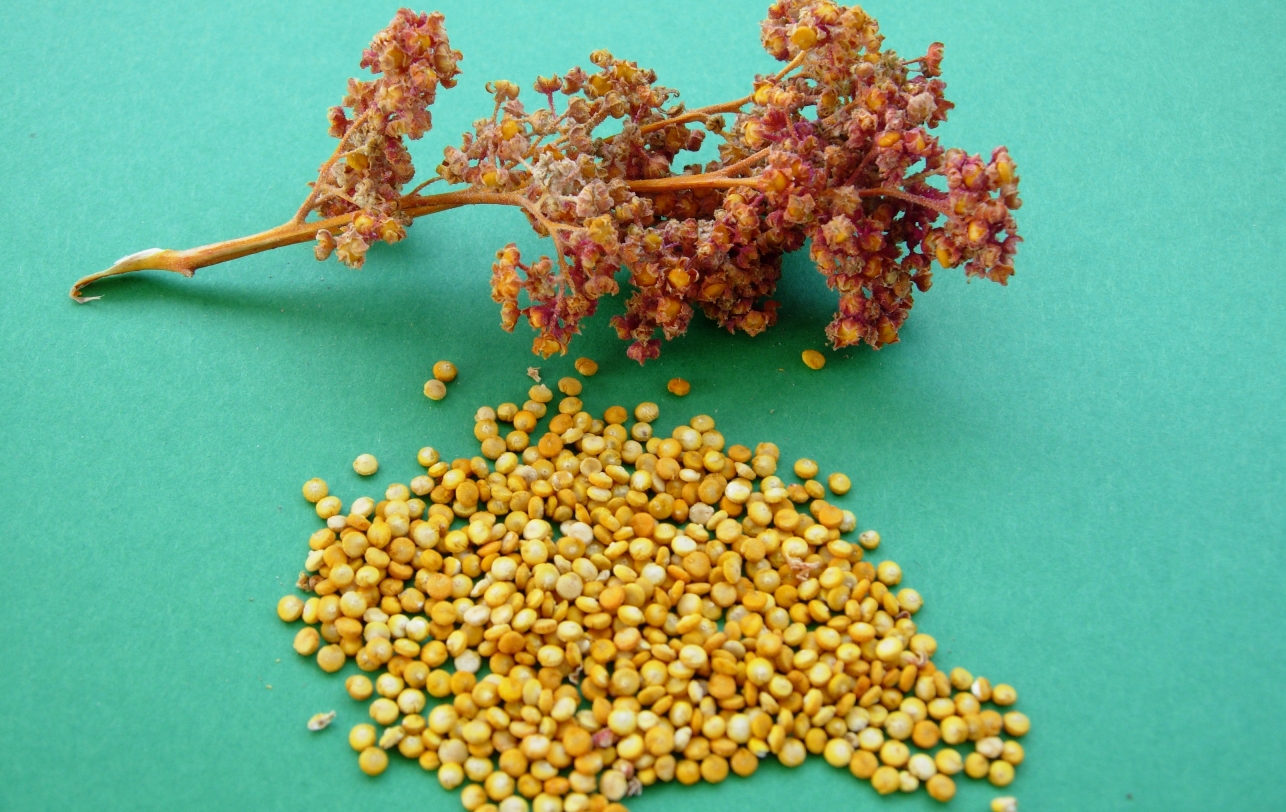 PAÍSES DE DESTINO DE LA QUINUA
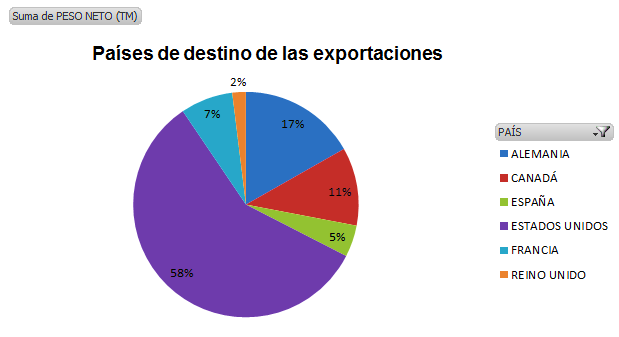 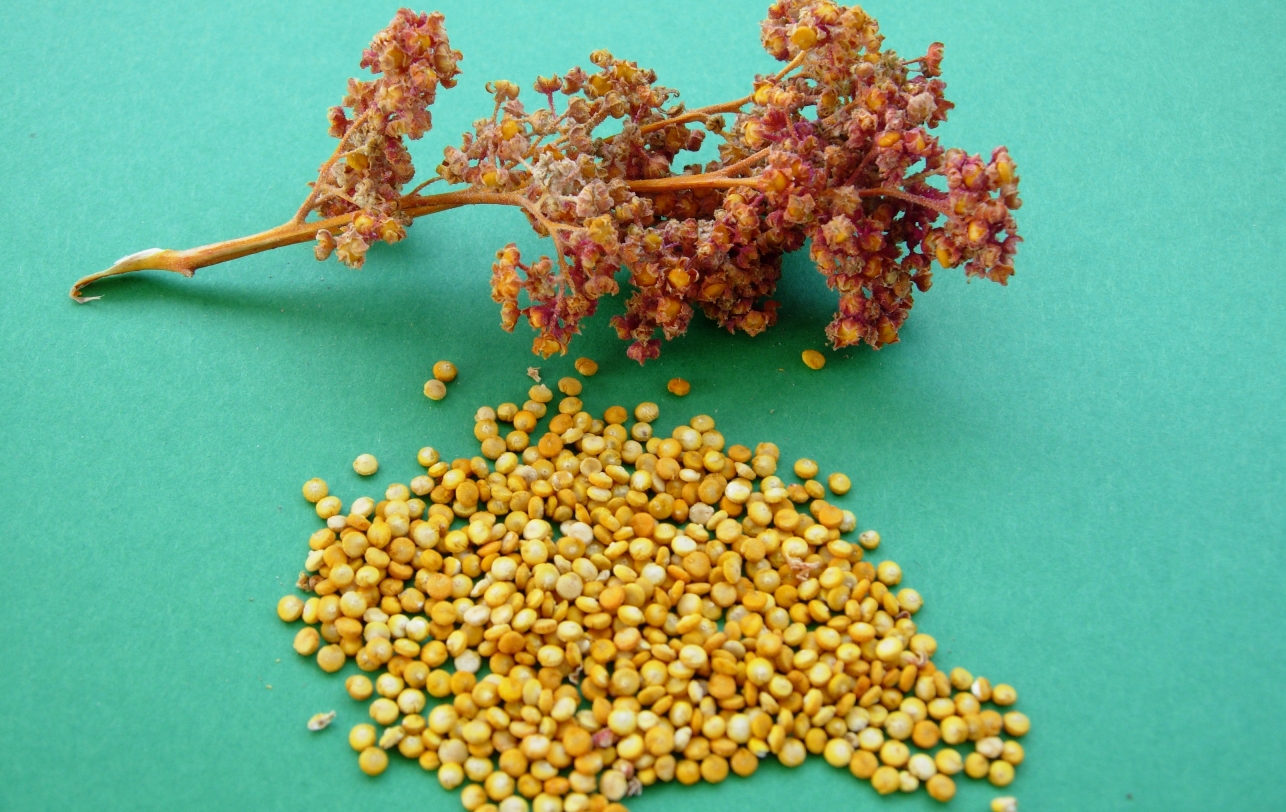 EMPRESAS EXPORTADORAS DE ECUADOR
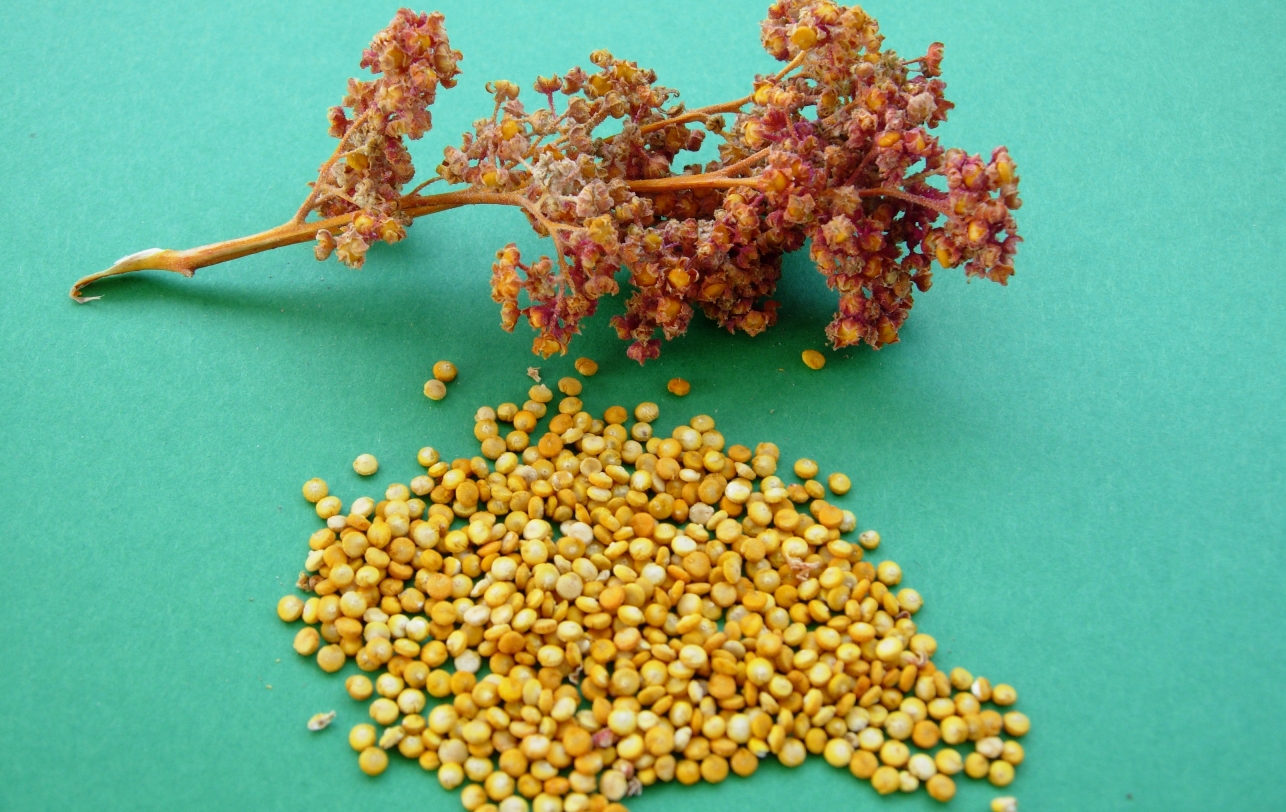 LA ASOCIACIÓN
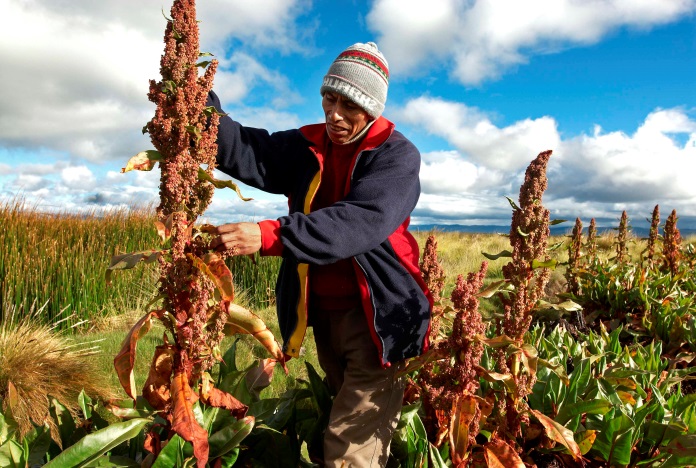 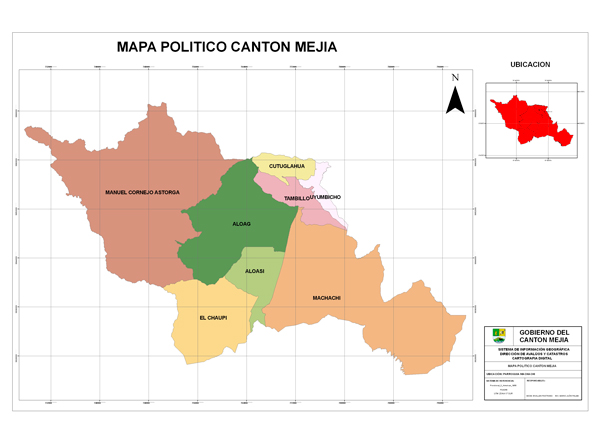 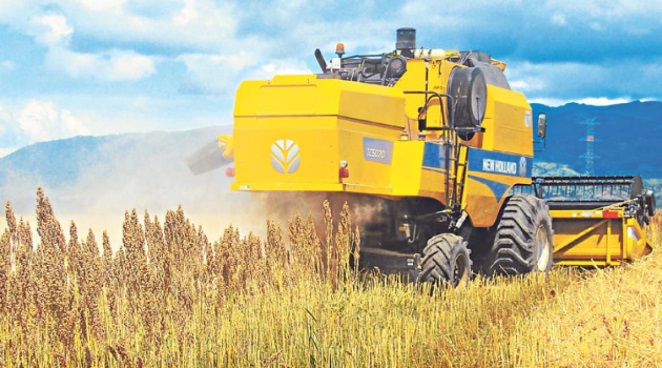 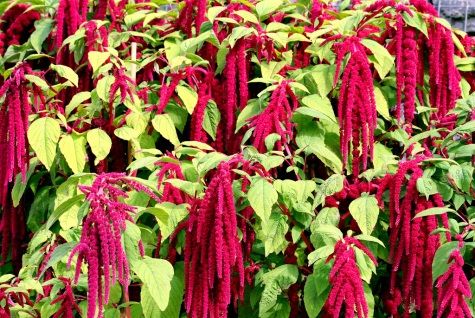 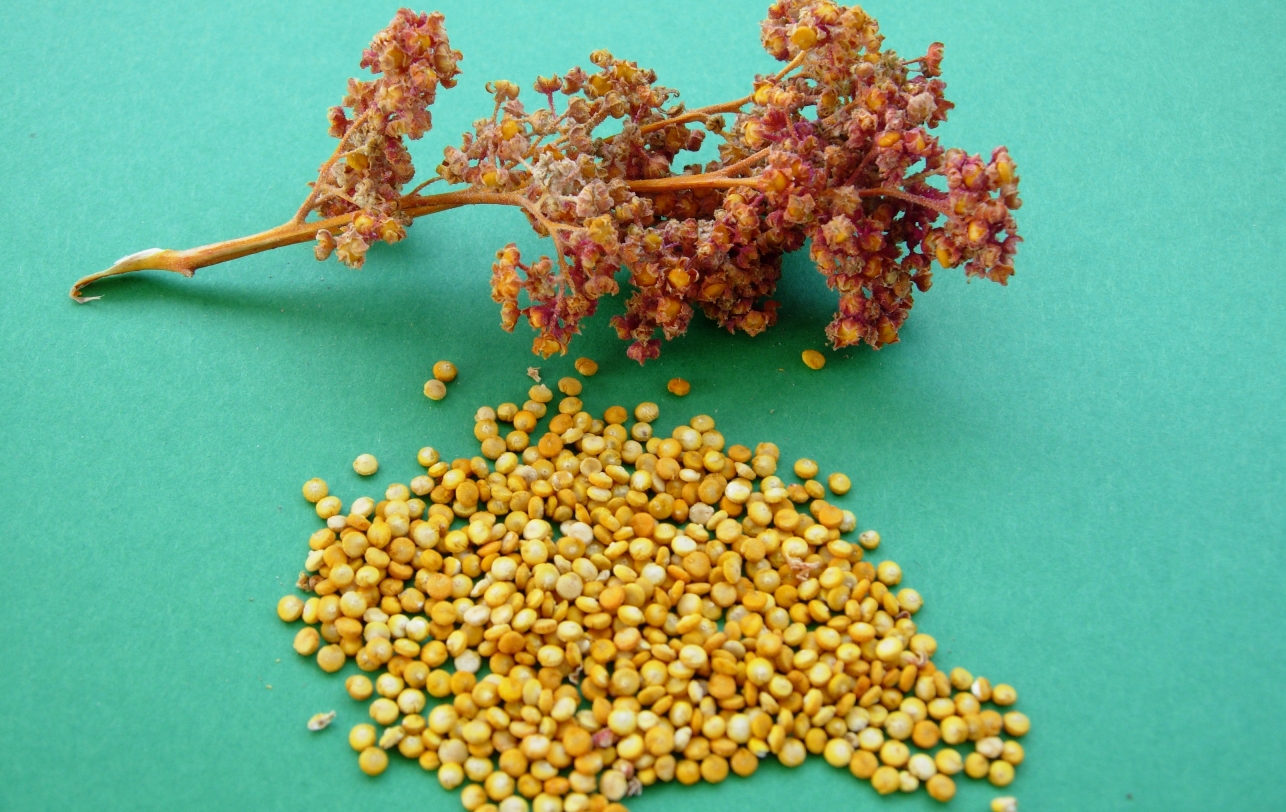 ACTORES DE LA CADENA DE LA QUINUA
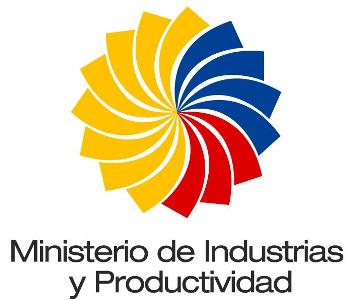 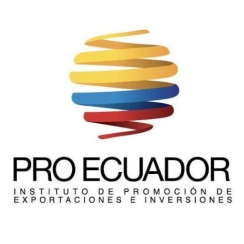 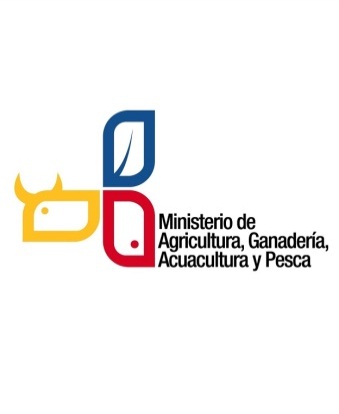 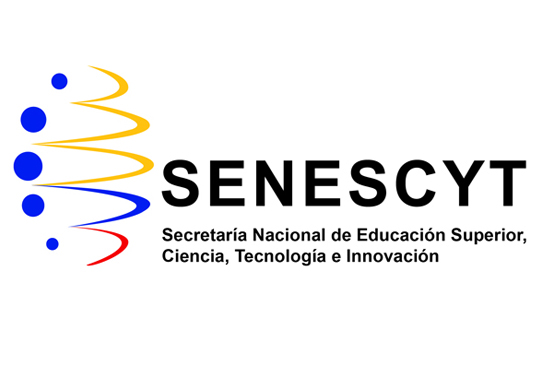 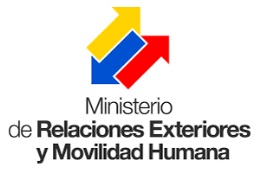 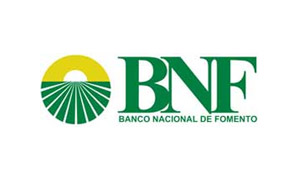 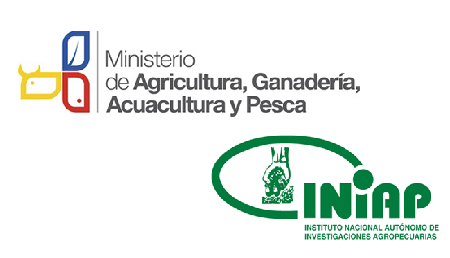 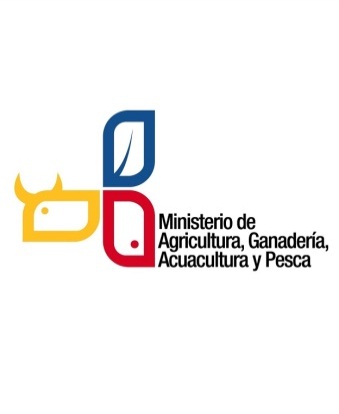 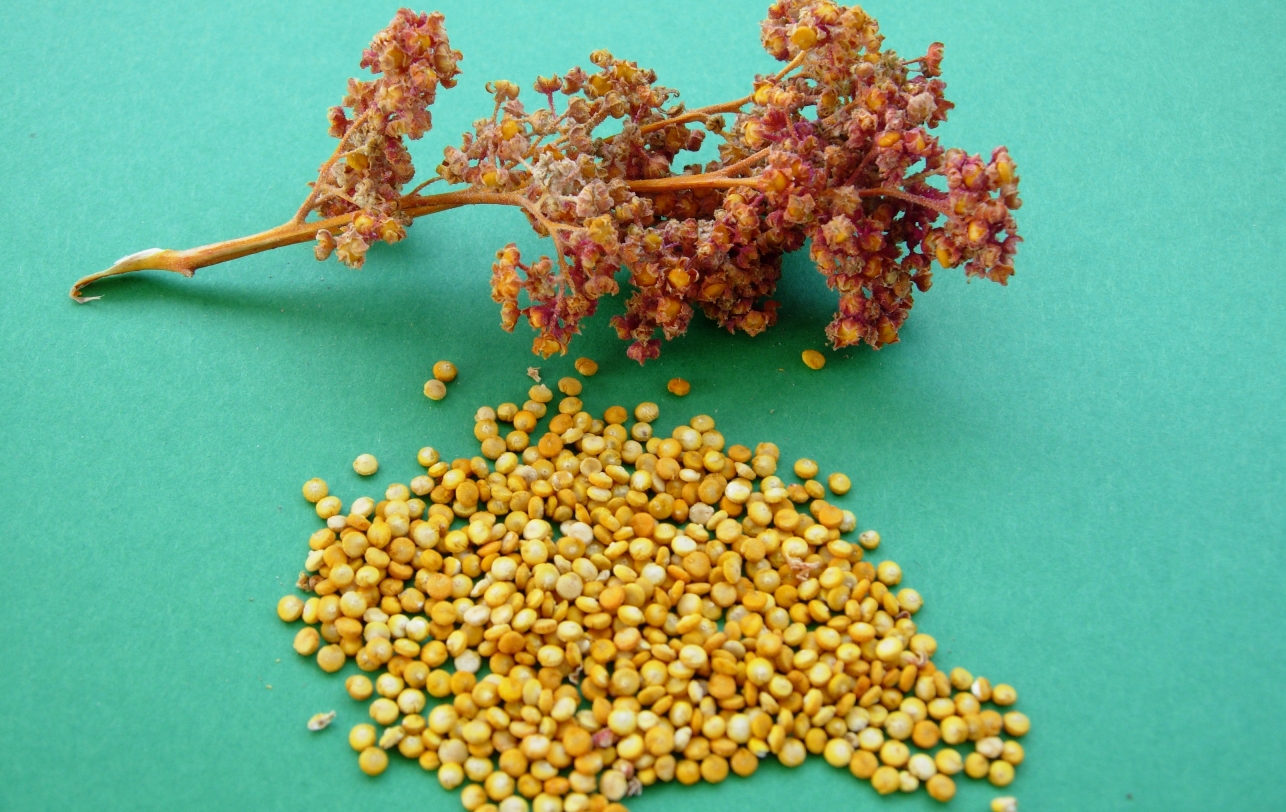 MODELO DE CLÚSTER EN EL CANTÓN MEJÍA
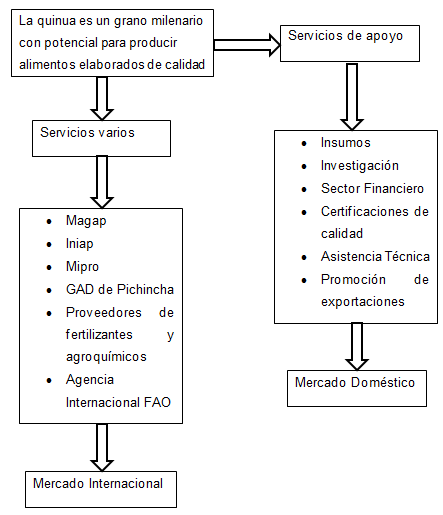 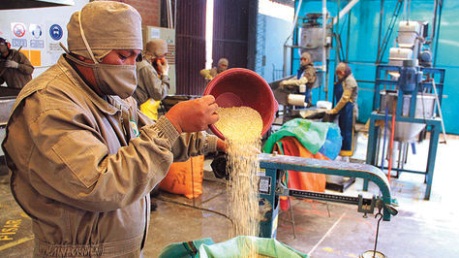 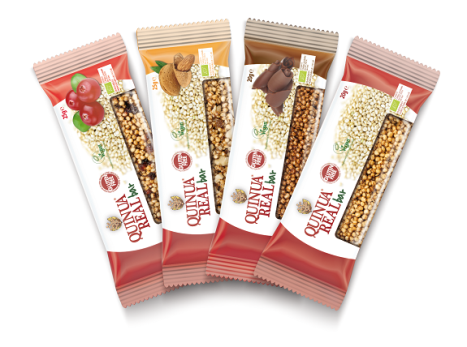 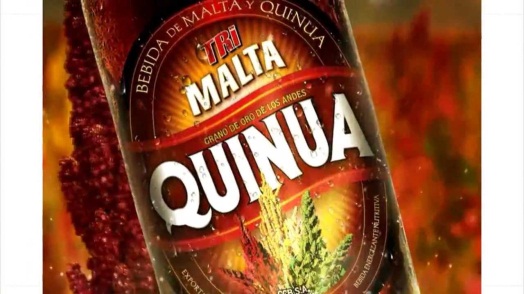 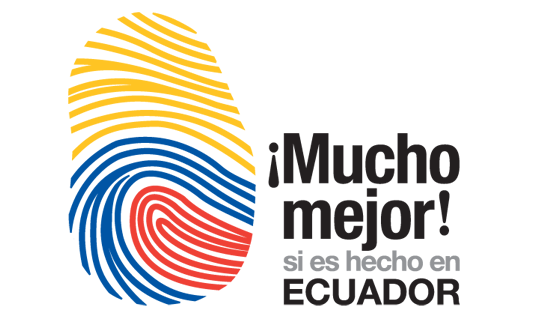 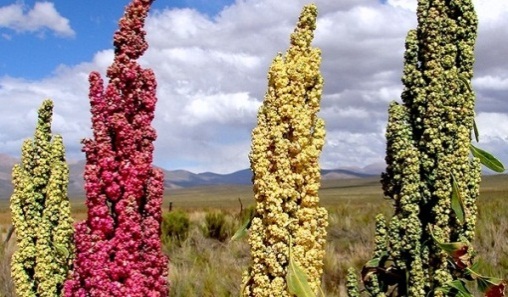 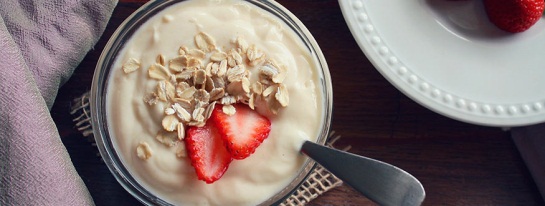 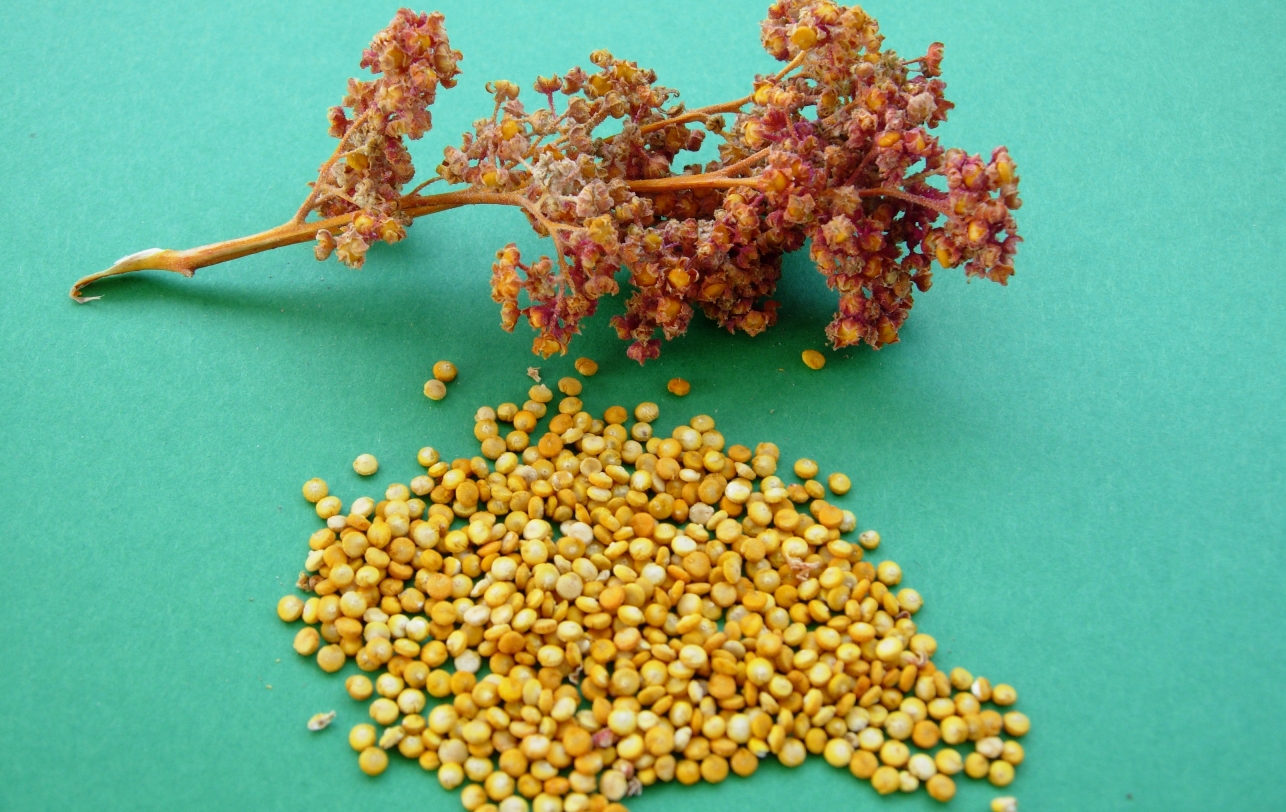 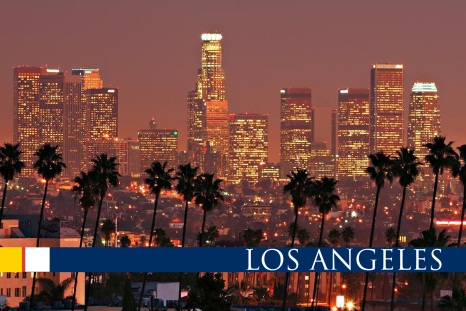 MERCADO OBJETIVO
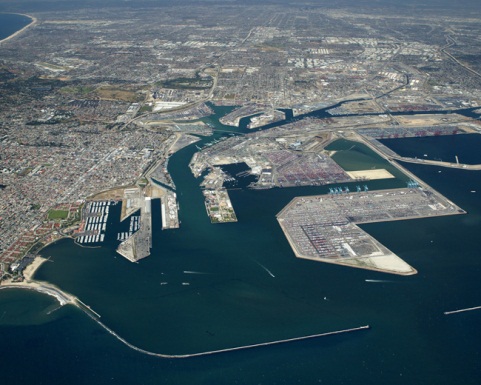 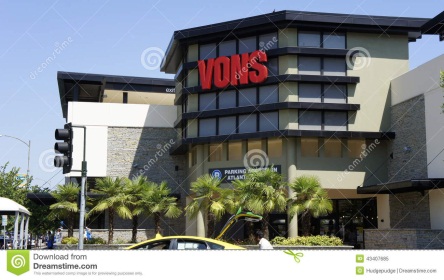 Puerto de Los Ángeles
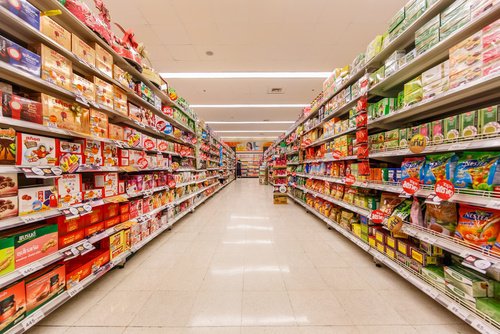 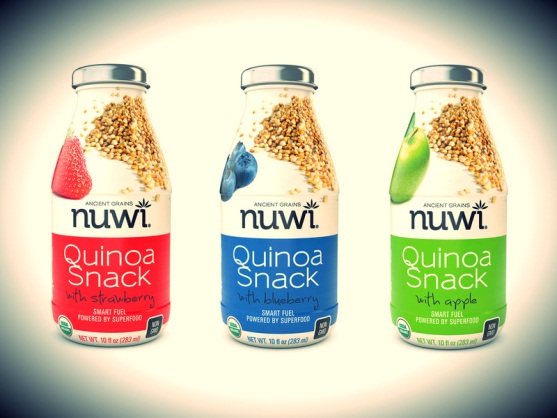 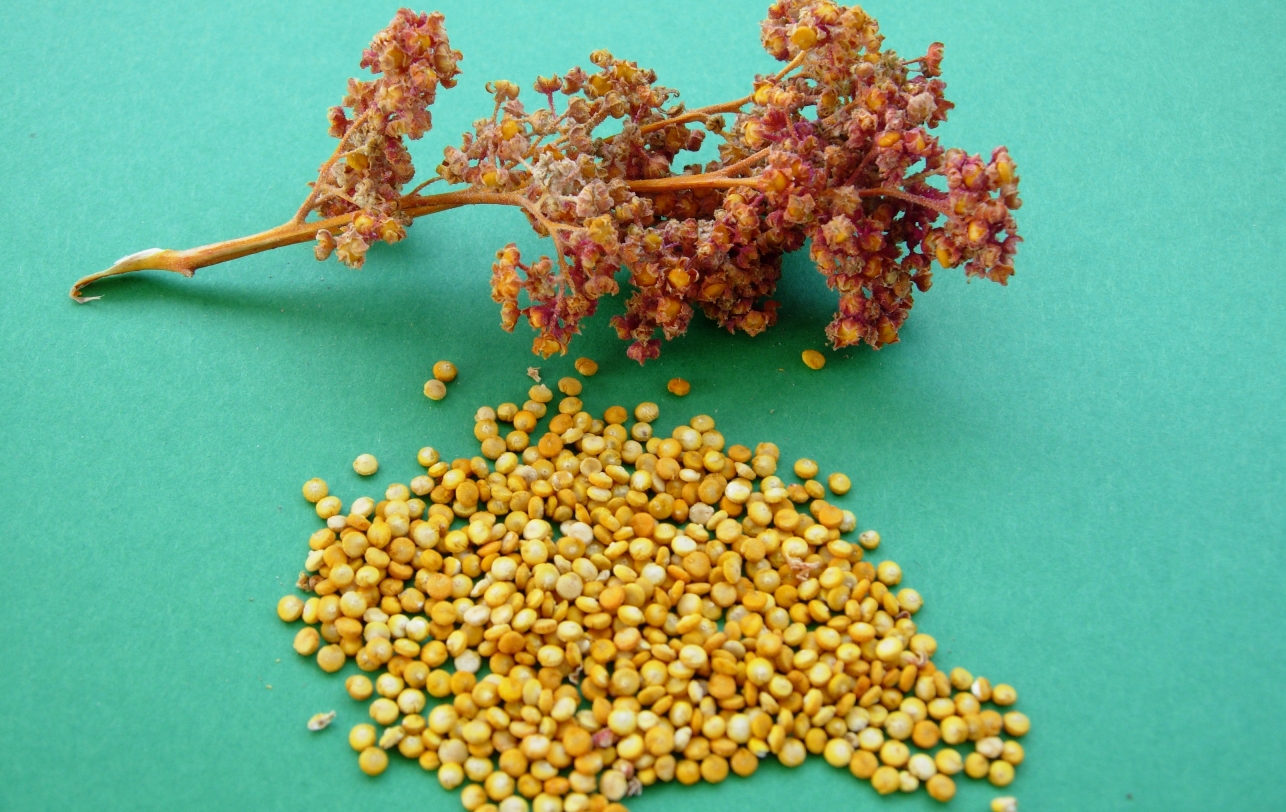 MODELO DE ENCUESTA
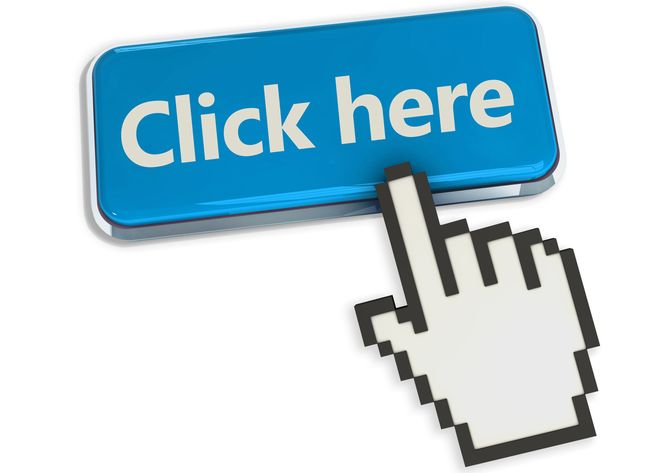 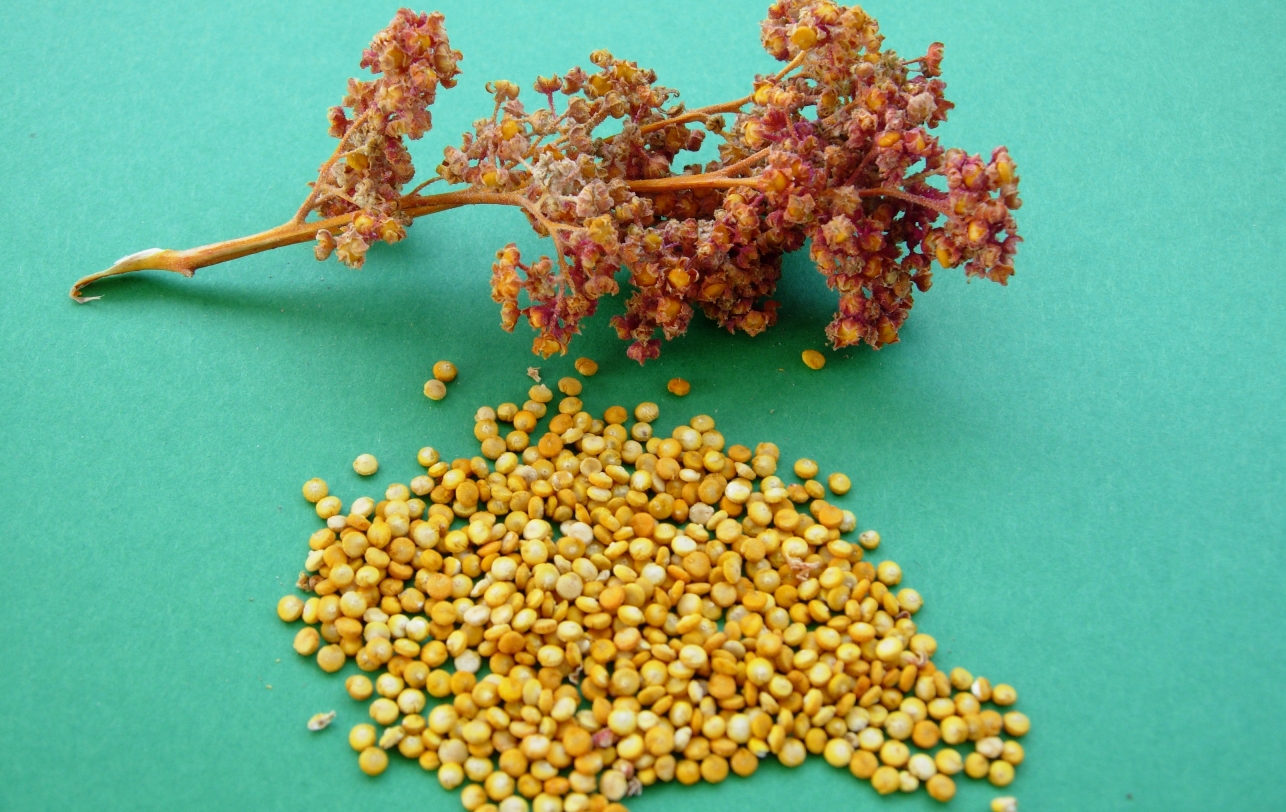 DISCUSIONES
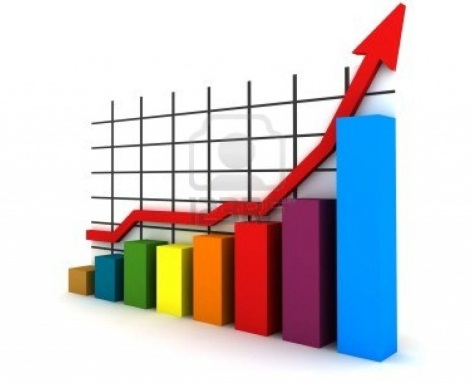 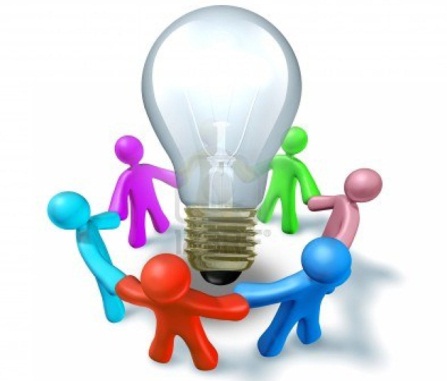 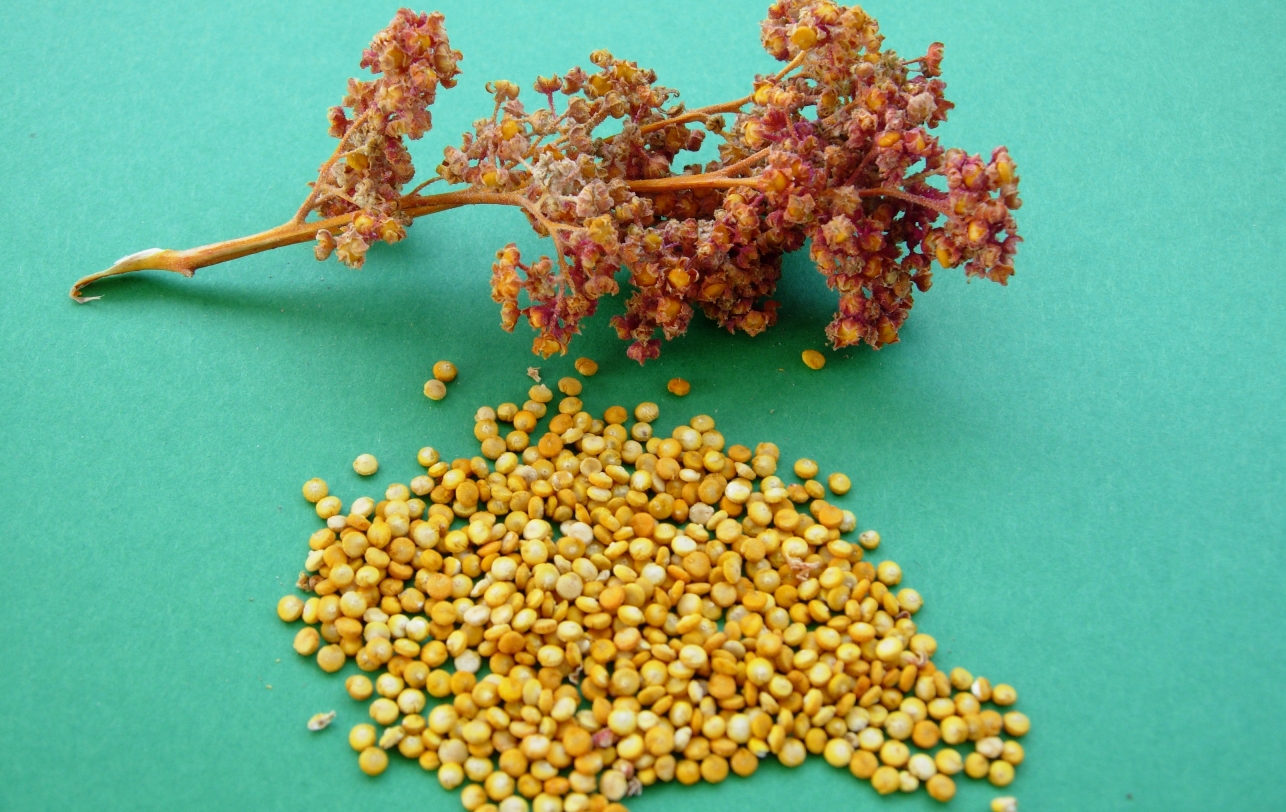 GRACIAS POR SU ATENCIÓN